Challenges in MPS GIS Services
Trevor Adams
Metropolitan Police Service
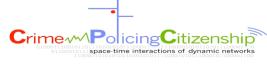 Background
7.8 million people
Diverse range of people and cultures
Excess of 300 languages spoken
620 square miles
32 London Borough Authorities
Greater London Authority & The Mayor
Home Secretary & Policing Minister
resources
32,500 Police Officers 
14,500 Police Staff
230 Traffic Wardens/4,300 PCSOs/3,600 MSCs
£3.5 Billion budget
information
Crime Reports
Calls from the public for advice and assistance
Vehicle Tracking Data
People Tracking Data
Records of persons stopped
Intelligence Reports
Public Satisfaction Survey Data
Challenges
Data Rich and Information Poor
Reducing Budgets
Expanding Needs
Shrinking Workforce
Changing Skill Needs
Crime policing citizenship
An integrated approach to space-time analysis is needed to analyse :
crime patterns
police activity patterns and 
community characteristics
so as to understand and predict the :
when, where and what 
of how criminal activities emerge and are sustained.
THE END
Thank you for listening